CELL SPECIALIZATION - I
1
LESSON 7 ON CELLS
ARE THESE PLANT OR ANIMAL CELLS?
HOW CAN YOU TELL?
SIZE
SHAPE
INTERNAL PARTS
EXTERNAL PARTS?
2
[Speaker Notes: http://www.thaidentist.org/human-muscle-cells/ - picture of types of cells – nerve, muscle, bone, gland, blood and reproductive]
WHY ARE THERE DIFFERENT TYPES OF CELLS?
-  CELL SPECIALIZATION
DIVISION OF LABOUR
CELL DIFFERENTIATION
3
[Speaker Notes: http://www.thetahealth.com/human-body-cells/]
WHERE DO DIFFERENT CELLS COME FROM?
4
[Speaker Notes: http://www.aristoloft.com/wp-content/uploads/2014/10/What-Is-a-Stem-Cell.jpg]
RECAP OF PREVIOUS LESSONS
A cell is the _________________________________________________________________.
All living organisms are able to – GRIMNER – grow, reproduce, irritability (sense), move, nutrition, excrete and respire (make energy)
animals are unicellular or multicellular?
Cell specialization occurs because the organism is so large and there is a division of labour. One cell cannot carry out all functions quick enough or effectively.
All cells are small because
of the ratio between surface area and volume;
as cell size increases, the SA:V ratio decreases meaning it becomes more difficult for substances to enter and exit the cell quickly
What size or surfaces is/are best then?
large surface area to volume ratio – that is – small cells or cells with folds or projections from the surface.
5
WHAT IS CELL SPECIALISATION?
When a cell is modified from the general structure – parts removed or added.
The specialized cell now performs one major task that will contribute to the proper functioning of the organism.
Remember, in multicellular organisms, individual cells cannot get bigger than a certain size (the inside would be too far from the outside).
So in order for an organism to grow, it must increase the number of cells making up its body. 
For innermost cells to get useful substances and remove wastes, the cells will have to distribute and organize these tasks among themselves – Division of Labor.
Similar structured and functioning cells can thus be grouped together into a tissue (see lesson 9).  
Let us examine some specialized cells found in animals
6
LOOK AT THESE CELLS.
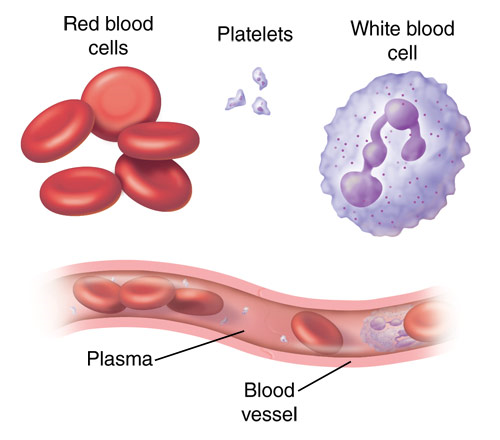 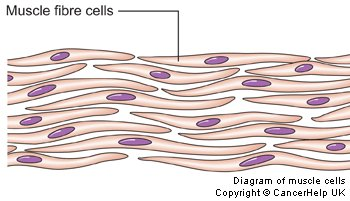 7
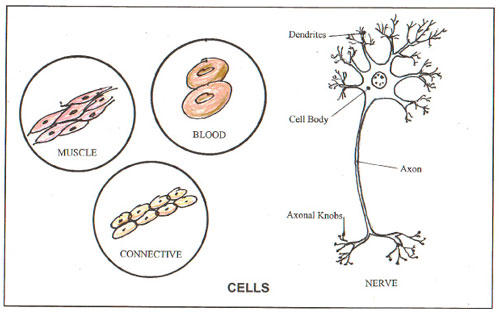 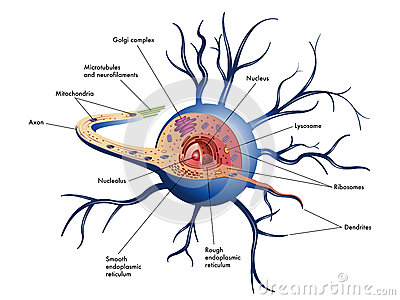 MUSCLE CELLS - TYPES
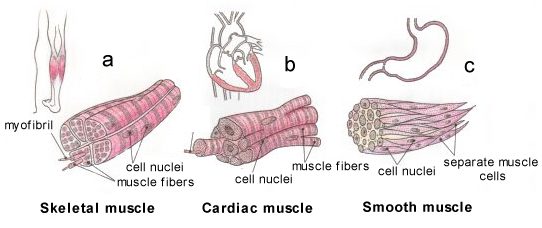 8
MUSCLE CELLS
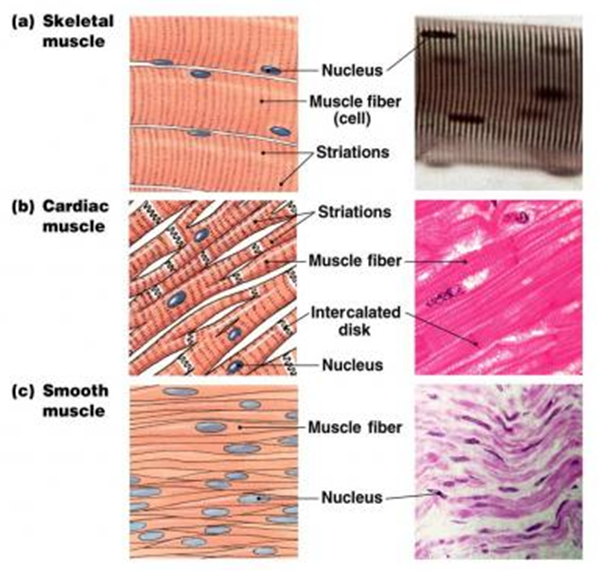 9
RED BLOOD CELLS
Transport oxygen around the body from the lungs to cells that need it.
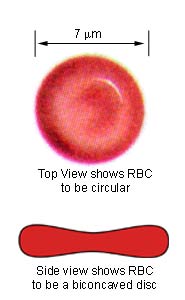 Note: can only live 4 months (has no nucleus); but more is made in the bone marrow 9000 million per hour.
10
NERVE CELLS
Rapid conduction of messages throughout the body.

Irritability – Nerve cells allow the body to make sense of the environment and respond
HOW NERVE CELLS ARE SPECIALIZED FOR THEIR FUNCTION
They are long
They are branched at their ends – to communicate with other nerve cells
They have different parts – the cell body, dendrites and an axon
Some axons of nerve cells are surrounded by other cells for insulation – makes impulses move faster
Neurotransmitter chemicals released from ends of the cells can cause communication with other nerve cells
11
WORKSHEET 1 - VENN DIAGRAM
INSTRUCTIONS:

Fill in the venn diagram comparing the structures in  a neuron – a nerve cell with an animal and plant cell.

Copy and paste the picture into paint and then use text to add words to the spaces.
12
WORKSHEET 2 -
Draw an outline of a nerve cell


Give two ways it is specialized

What 2 features of red blood cells help them to transport as much oxygen as possible? 


Give two reasons why an animal is made up of specialized cells.
13
HOMEWORK
GO ON THE INTERNET AND RESEARCH THE FOLLOWING CELLS AND THEIR SPECIALIZATIONS
1. Sperm cell
2. Phagocytes (a kind of white blood cell)
3. Ciliated epithelial cells

You may use the web resource
http://www.slideshare.net/fatimaalzahraa/specialized-cells-biology
14